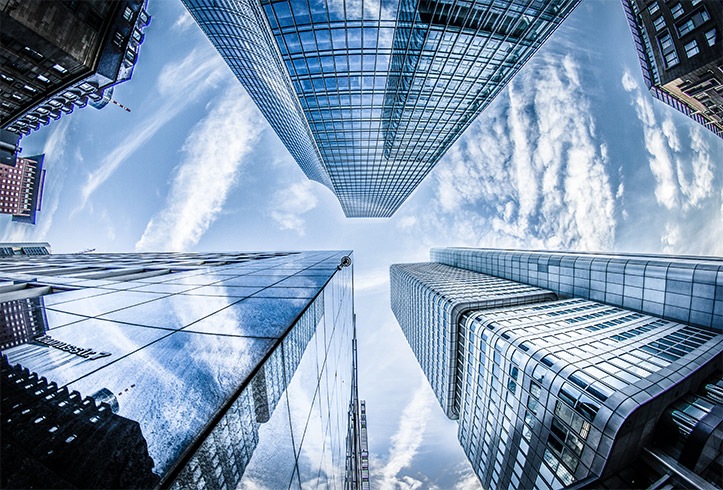 INTERNATIONAL ORGANIZATION:
Building Capacity
and Representing Social Work
Education Globally
z
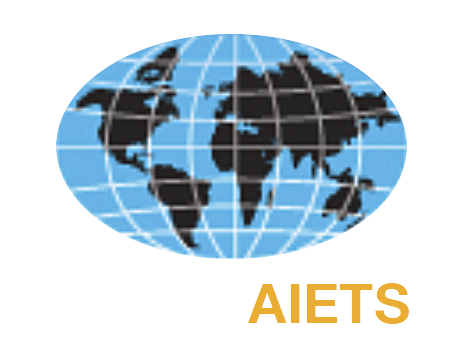 Annamaria Campanini
President, International Association of Schools of Social Work
Milano Bicocca University
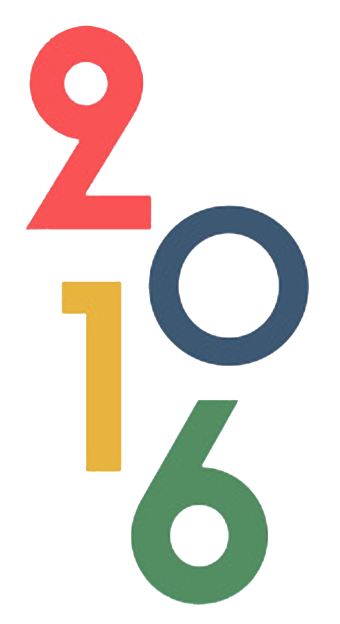 LOOKING BACK
From 1928 to 2016
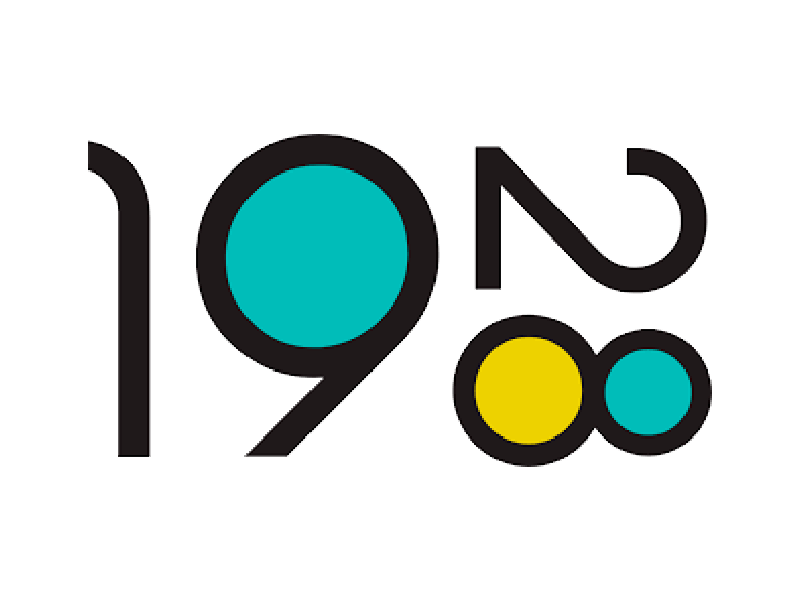 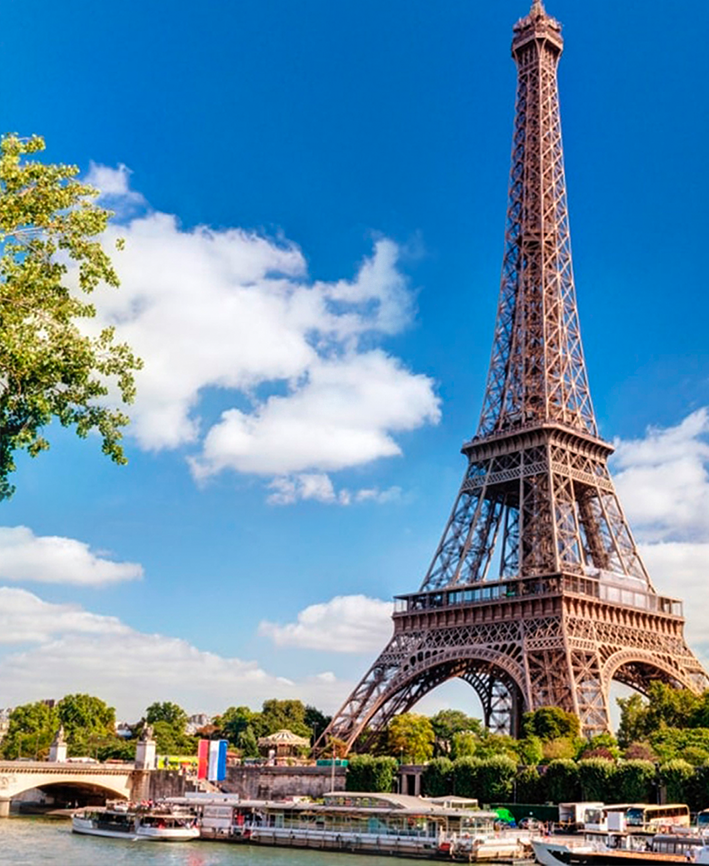 1st International conference of social work
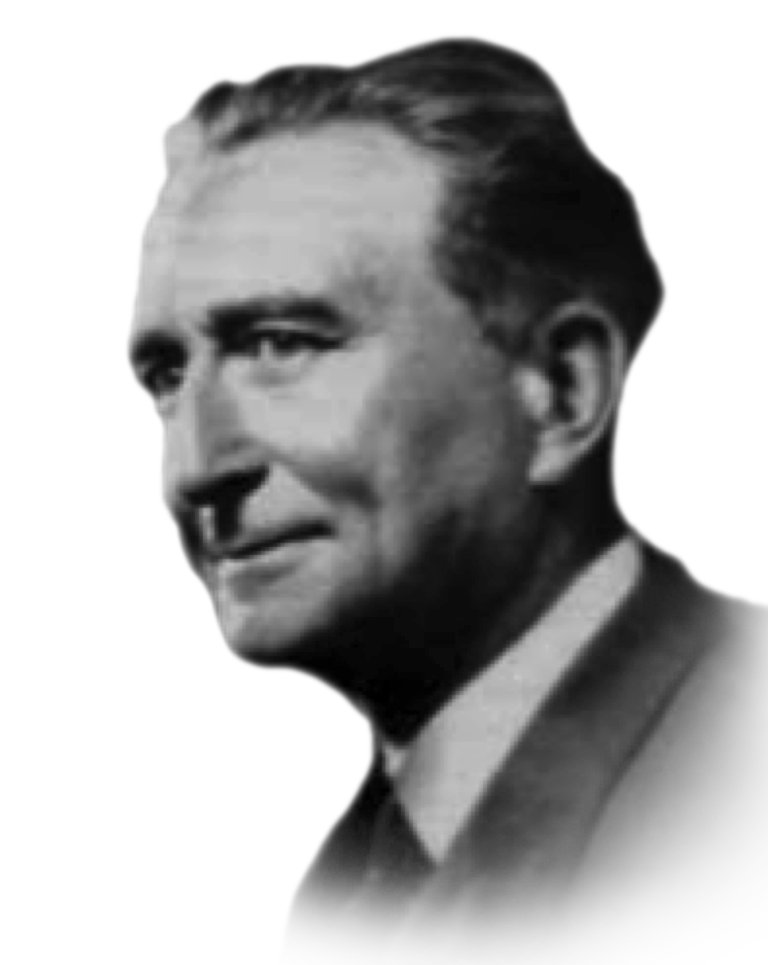 Paris  8/13 July 1928
Governments’ representatives of 39 countries
2,421 individuals for 42 states
1st International conference of social work
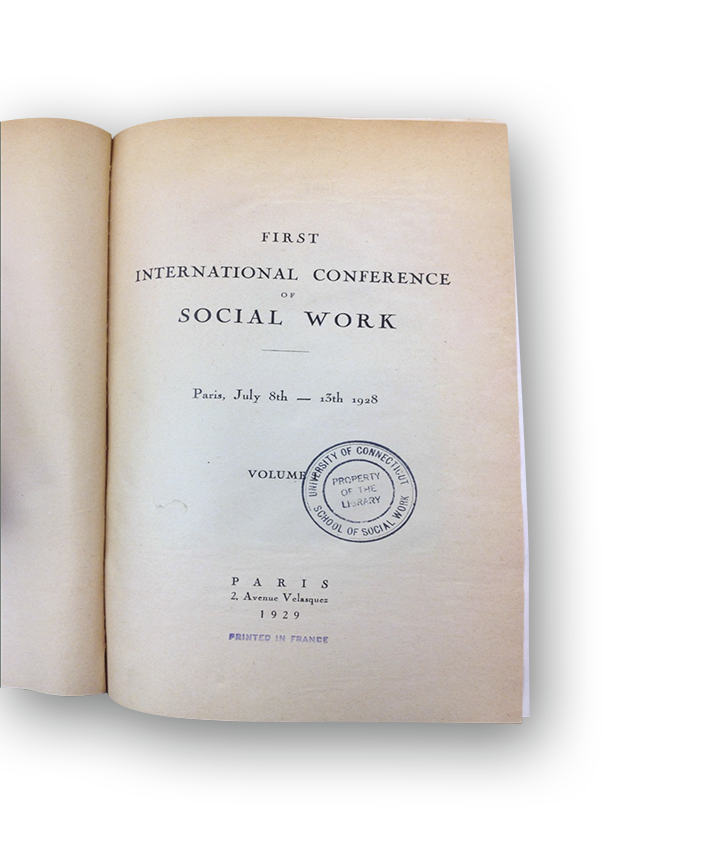 During the conference were established:

Committee of Social Work Schools (now IASSW) 
International Council of Social Welfare (ICSW)
International Permanent Secretariat of Social Workers  (now IFSW)
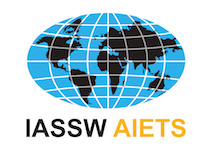 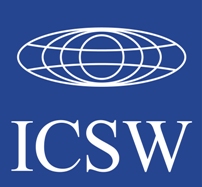 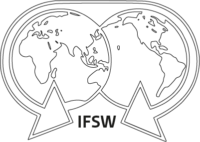 Formal constitution of the committee
ALICE SALOMON - First President
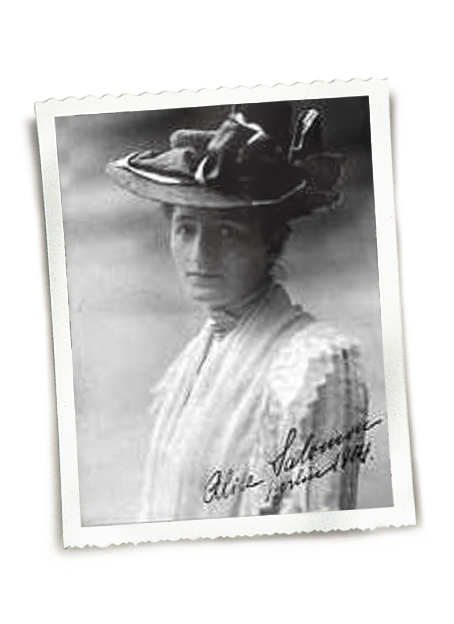 Berlin 1929
“The object of the Committee of Schools of Social Work is to bring about an exchange of opinion and experience between schools of social work and to deal with all problems of international co-operation of these schools, such as the exchange
of teachers and students, the organization of a centre of documentation and information, the formation of internationalsocial study courses and the participation in the preparation of international congresses for social work”.
Alice Salomon
Membership increase 
75 schools from 18 countries in 1939
International conferences
 Frankfurt (1932)
 London (1936)
Documentation center on social work training 
 collecting and cataloguing the materials of more than 100 schools
Comparative study to assess common aspects of and differences in social work education
(1928-1946) Presidency
Alice Salomon
(1928-1946) Presidency
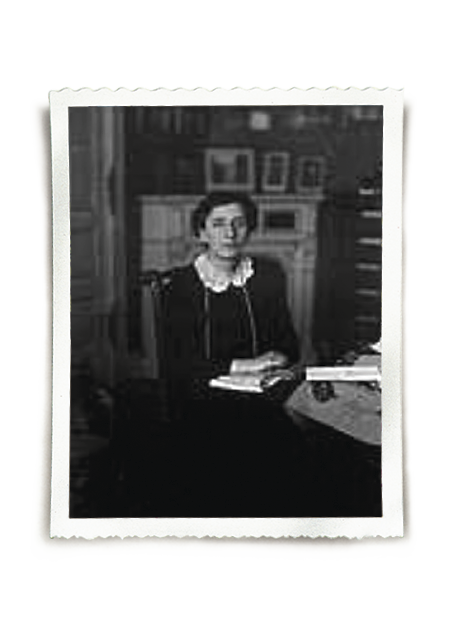 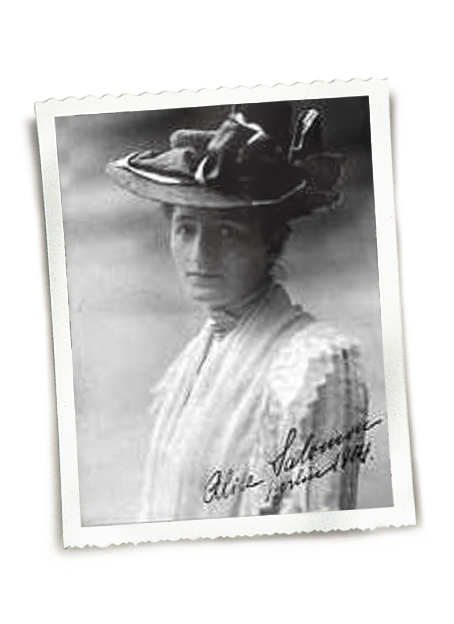 René Sand
(1946-1953) Presidency
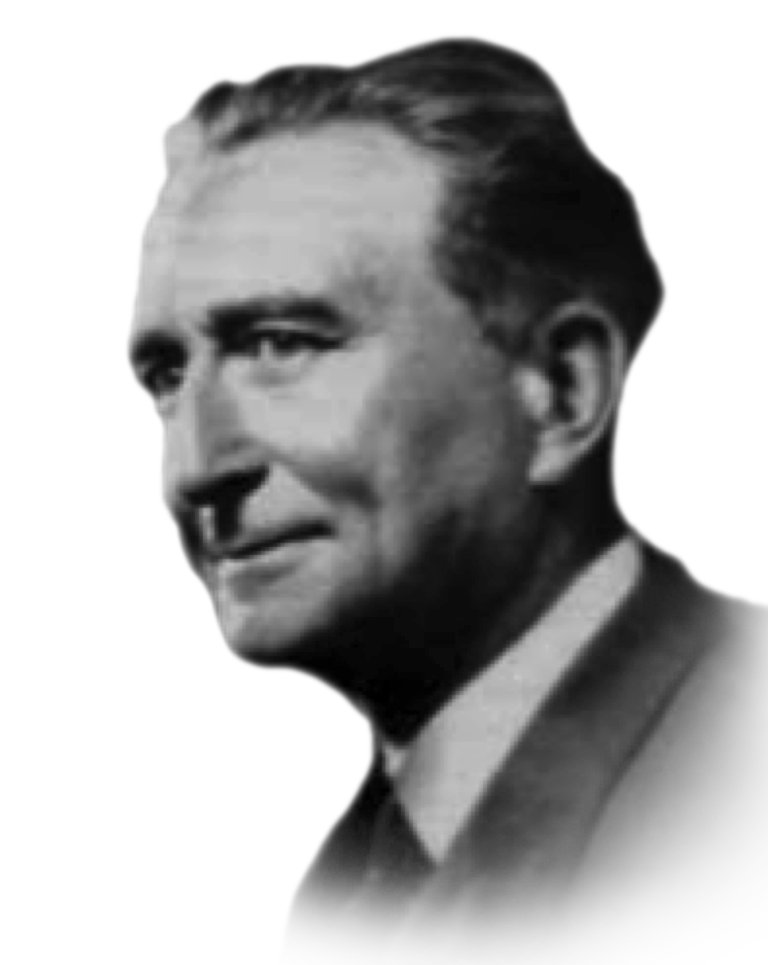 Jan Floris De Jongh
(1954-1961) Presidency
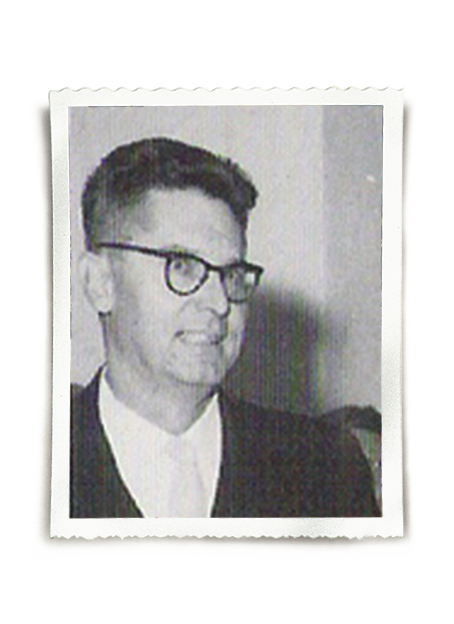 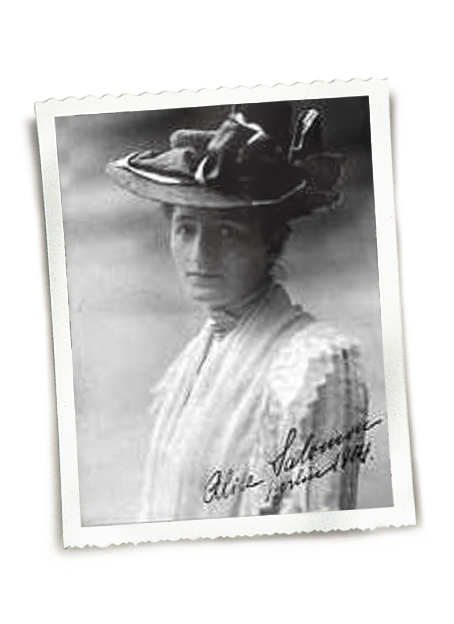 Eilen Younghusband
(1961-1968) Presidency
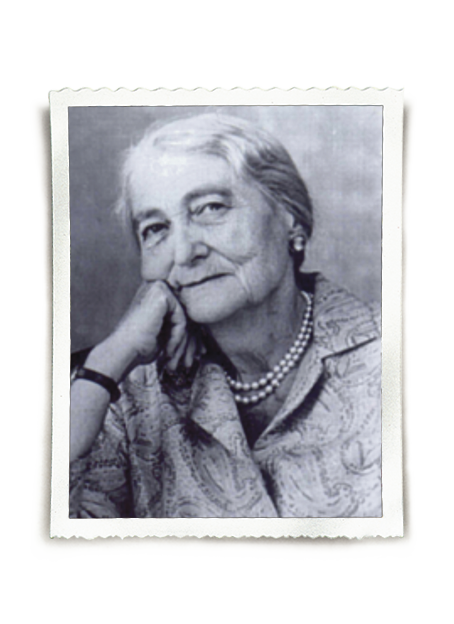 Erman Stein
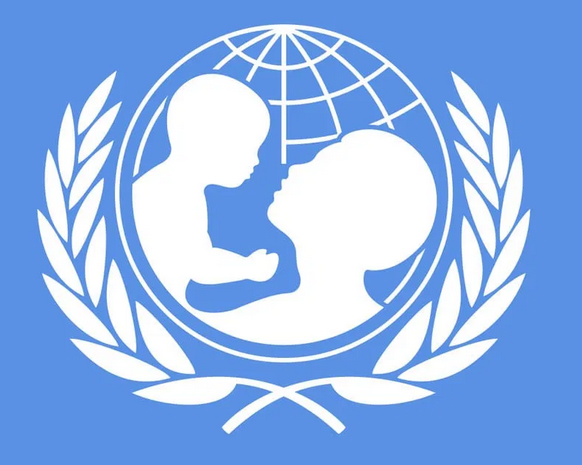 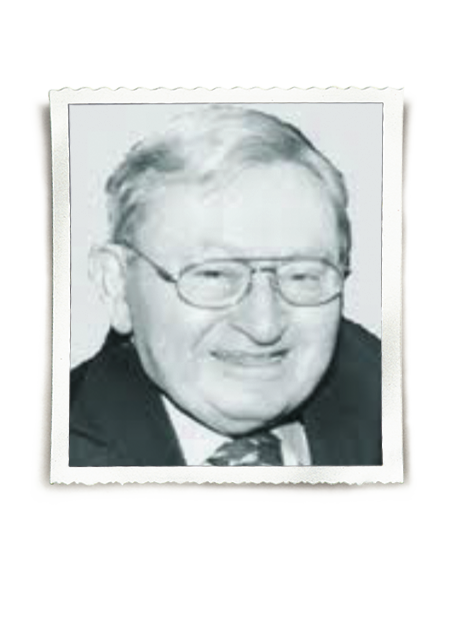 (1968-1976) Presidency
Long collaboration with UNICEF 
5-year contract with the United States Agency for International Development, to create and implement an international training project in "family planning services"
Training and curriculum development activities were organized in Asia, Africa, Latin America and the Caribbean
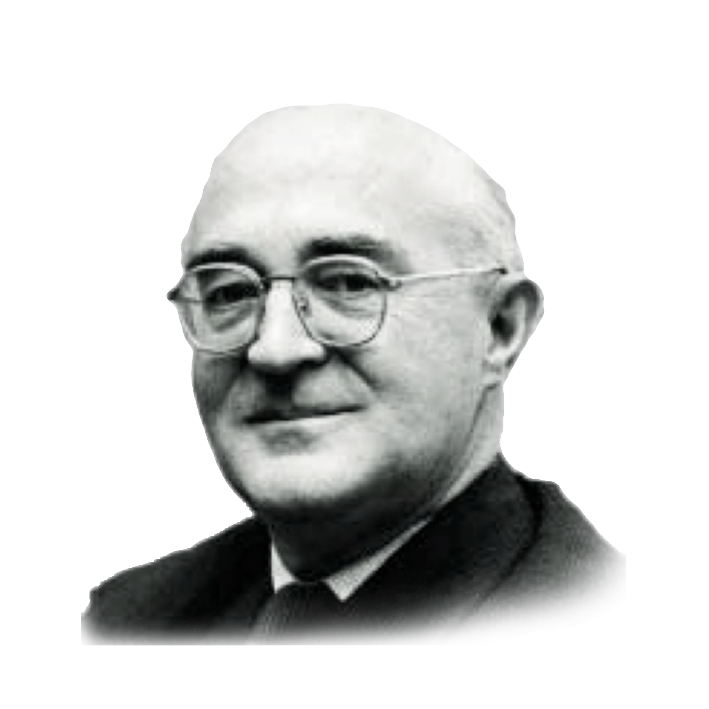 Robin Huws Jones
(1976-1980) Presidency
Beginning of the political problems for the  inclusion in IASSW of South Africa schools where apartheid was practiced
Secretariat moved to Vienna in 1978 
Linking the work of the IASSW to the mission of the United Nations Department of Humanitarian and Social Affairs that had been relocated from New York to the newly established United Nations office in Vienna
Heinrich Schiller
(1980-1988) Presidency
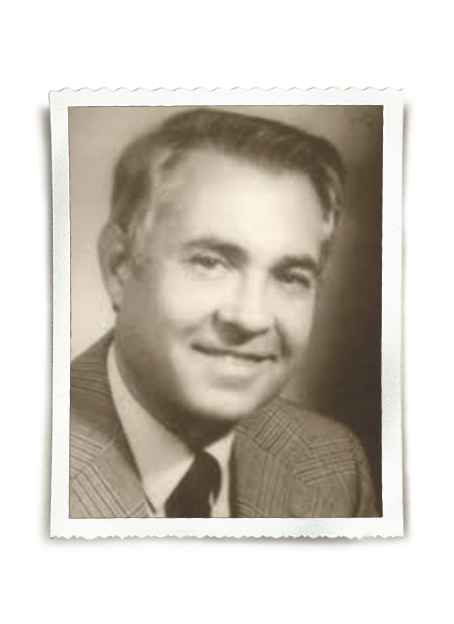 Ongoing political problems to the organization, due to apartheid in South Africa
Exodus of Scandinavian schools
Agreement reached with IFSW to jointly sponsor the international conferences in 1982 (Brighton), 1984 (Montreal), and 1986 (Tokyo), dissolved which resulted in the 1988 Congress in Vienna organized only by IASSW
Contacts with the Soviet Union were re-established 
Dialogue was activated with Czechoslovakia, Poland and Hungary, with the aim of revitalizing social work training
Creation of Women Interest group
World Guide to Social Work Education
Ralph Garber
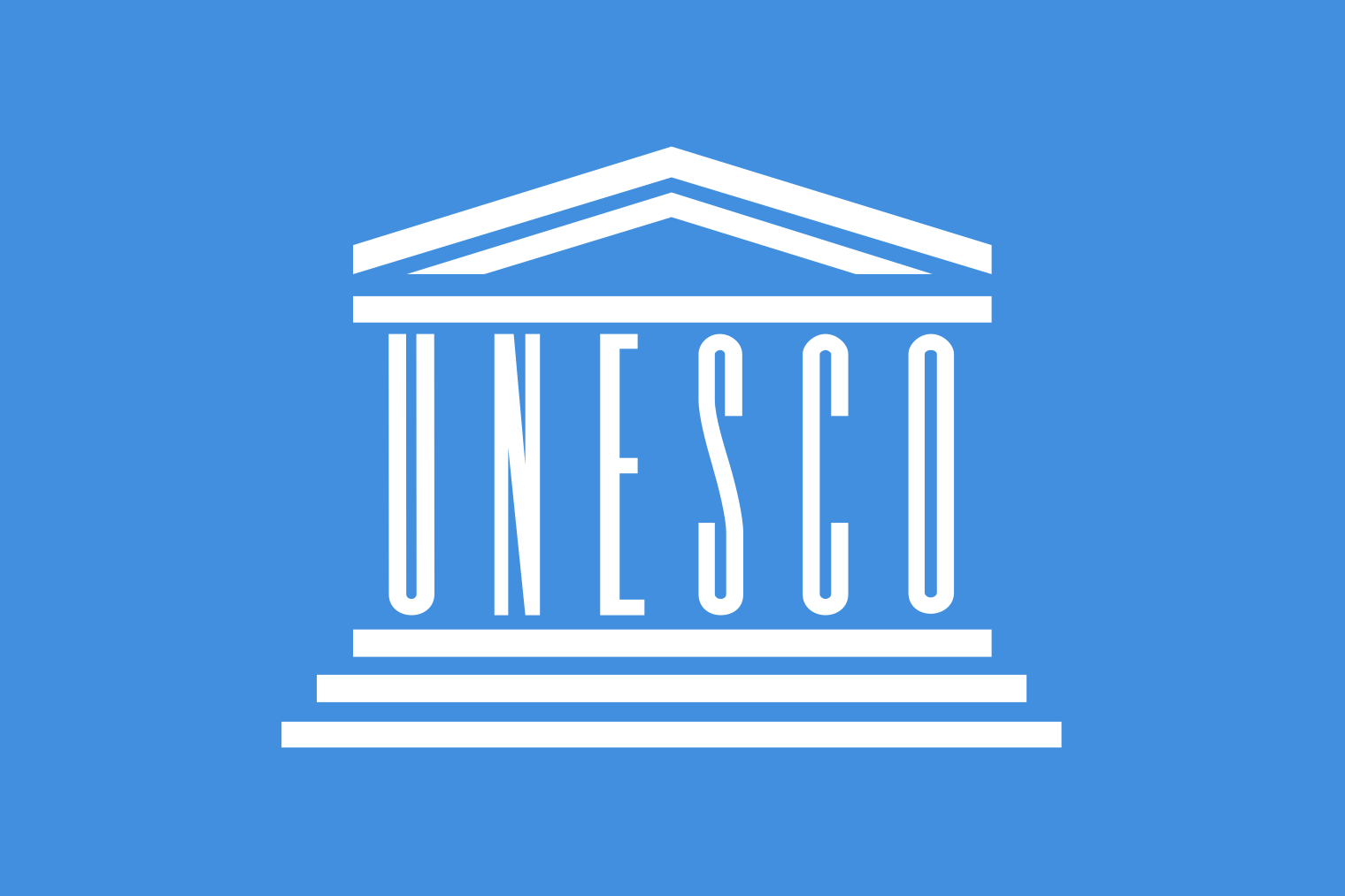 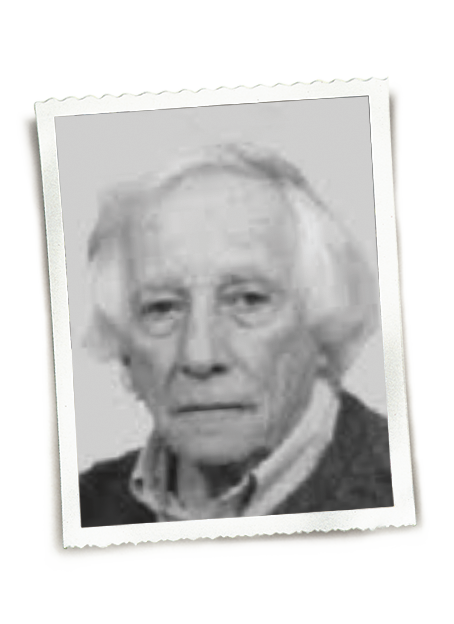 (1988-1996) Presidency
IASSW was accepted as a consultative member by The United Nations Educational, Scientific and Cultural Organization (UNESCO)
Tensions and conflicts with the Scandinavian group were resolved, primarily thanks to the fall of apartheid in South Africa
A World Census of Social Work Training Programs, located at the university level, was initiated
Lena Dominelli
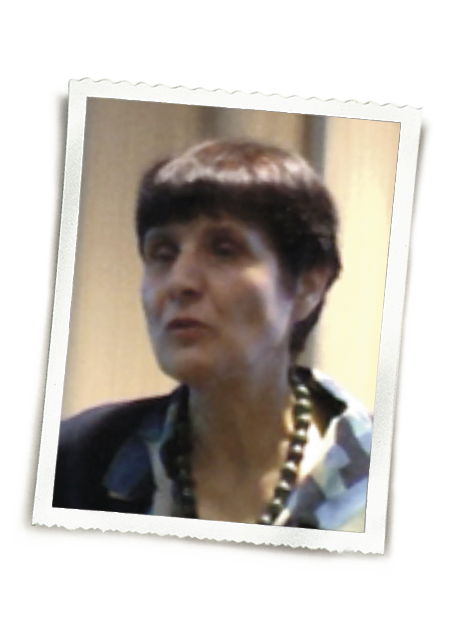 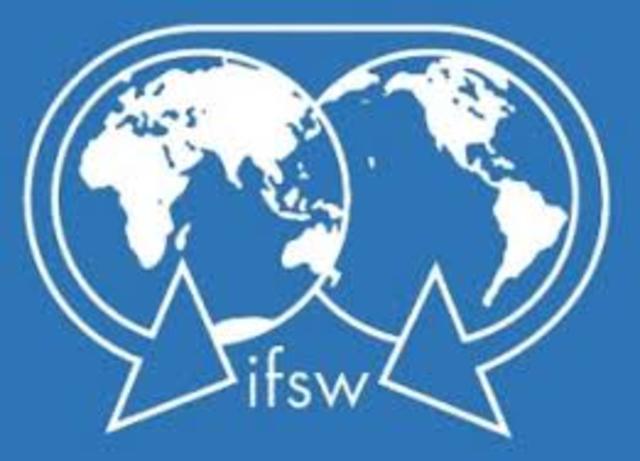 (1996-2004) Presidency
Mission of the association was redefined, reinforcing and specifying what was established in 1929. 
Resumption of dialogue with IFSW, which led to the approval of three fundamental documents: the Definition of Social Work in 2000, the Global Standards for Social Work Education and Training  (2004) and the Guidelines in the Field of Ethics (2004)
Long-term response to assist social workers struggling in communities affected by disasters was developed.
Abye Tasse
(2004-2008) Presidency
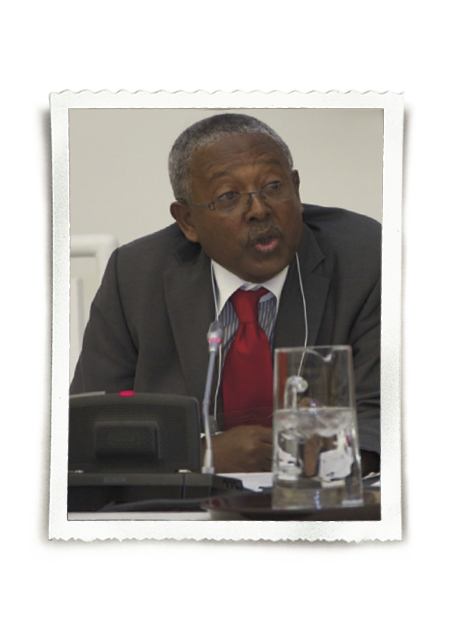 First non-American, non-European President
Development of innovative model to revitalize social work education in Ethiopia
A task group concerned with language policy was established
The presence of the association within the United Nations was strengthened
Discussion on the Global Definition of Social Work was reactivated
Alliance was sought between IFSW and ICSW to organise joint biannual global conferences
Global Agenda process was initiated
Angie Yuen
(2008-2012) Presidency
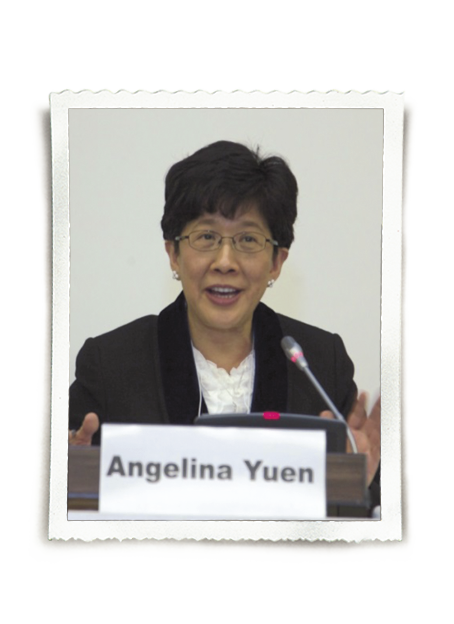 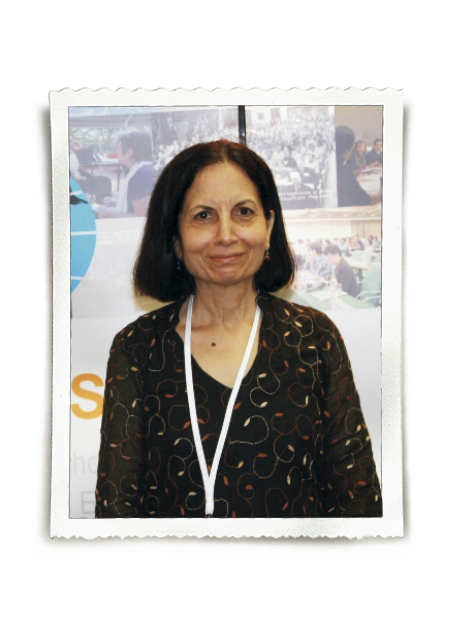 Vimla Nadkarni
(2012-2016) Presidency
A resource center in Beijing was opened 
Program consultations in  Sri Lanka and United Arab Emirates were realised
Capacity building activities in Vietnam were initiated 
A statement was drafted on Social Work Research
Partnership with UNAIDS resulted in a book publication
The relationship with the UN in Geneva was activated with the participation of IASSW representatives and the organization of World Social Work Day
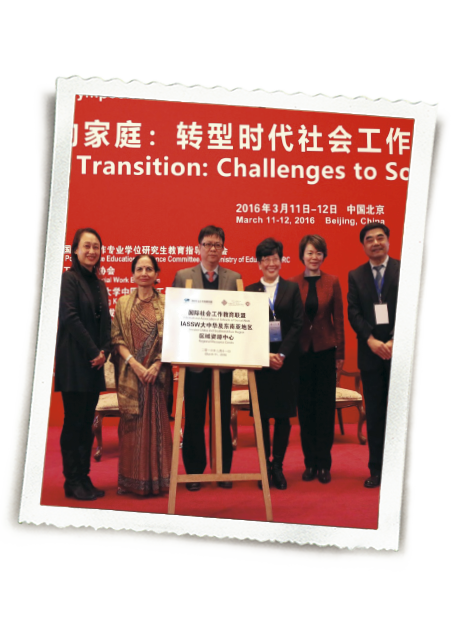 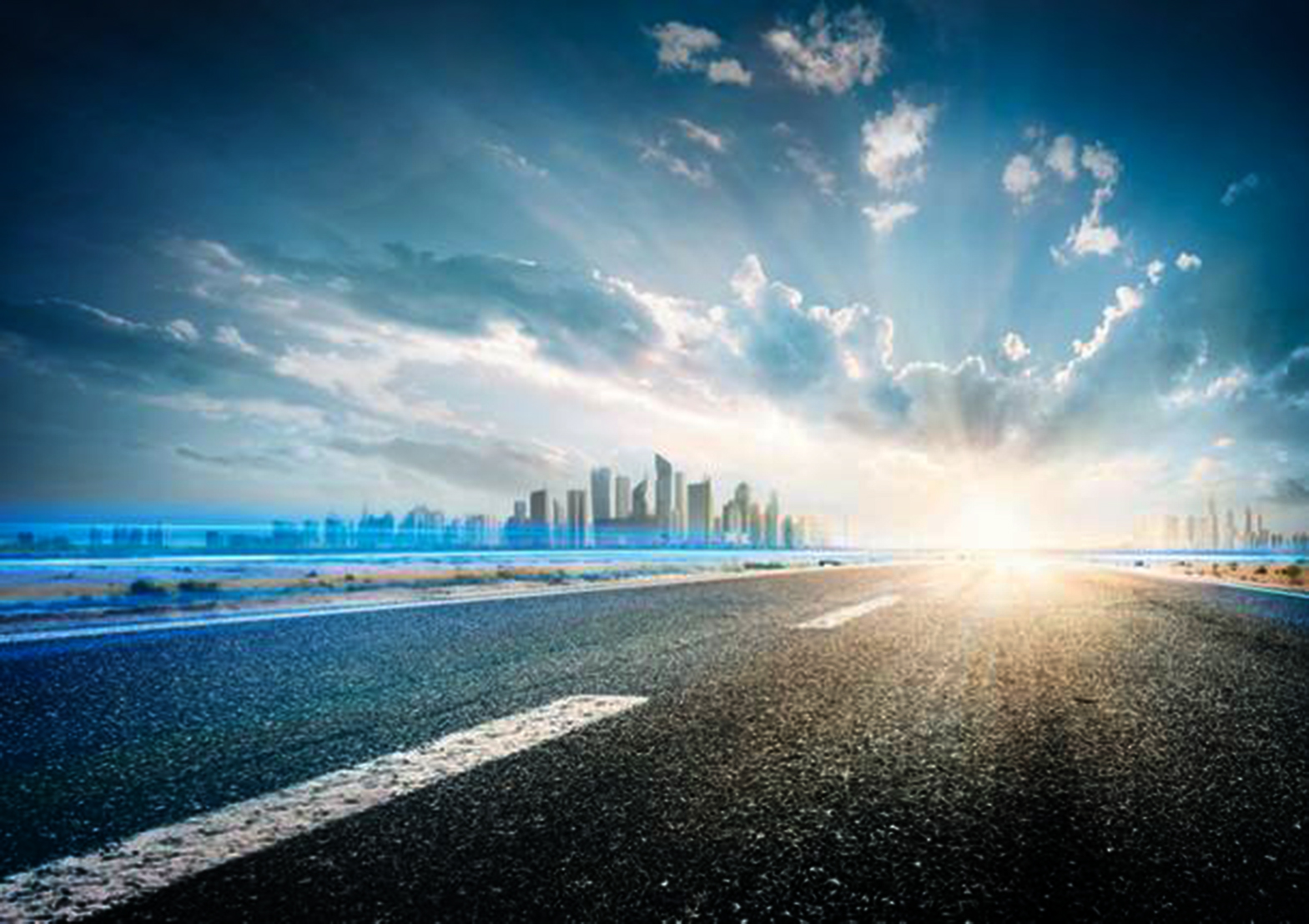 LOOKING
FORWARD
IASSW vision 
“develop excellence in social work education, research and scholarship across the globe, in pursuit of a more just and equitable world”
LOOKING  FORWARD
Future challenges
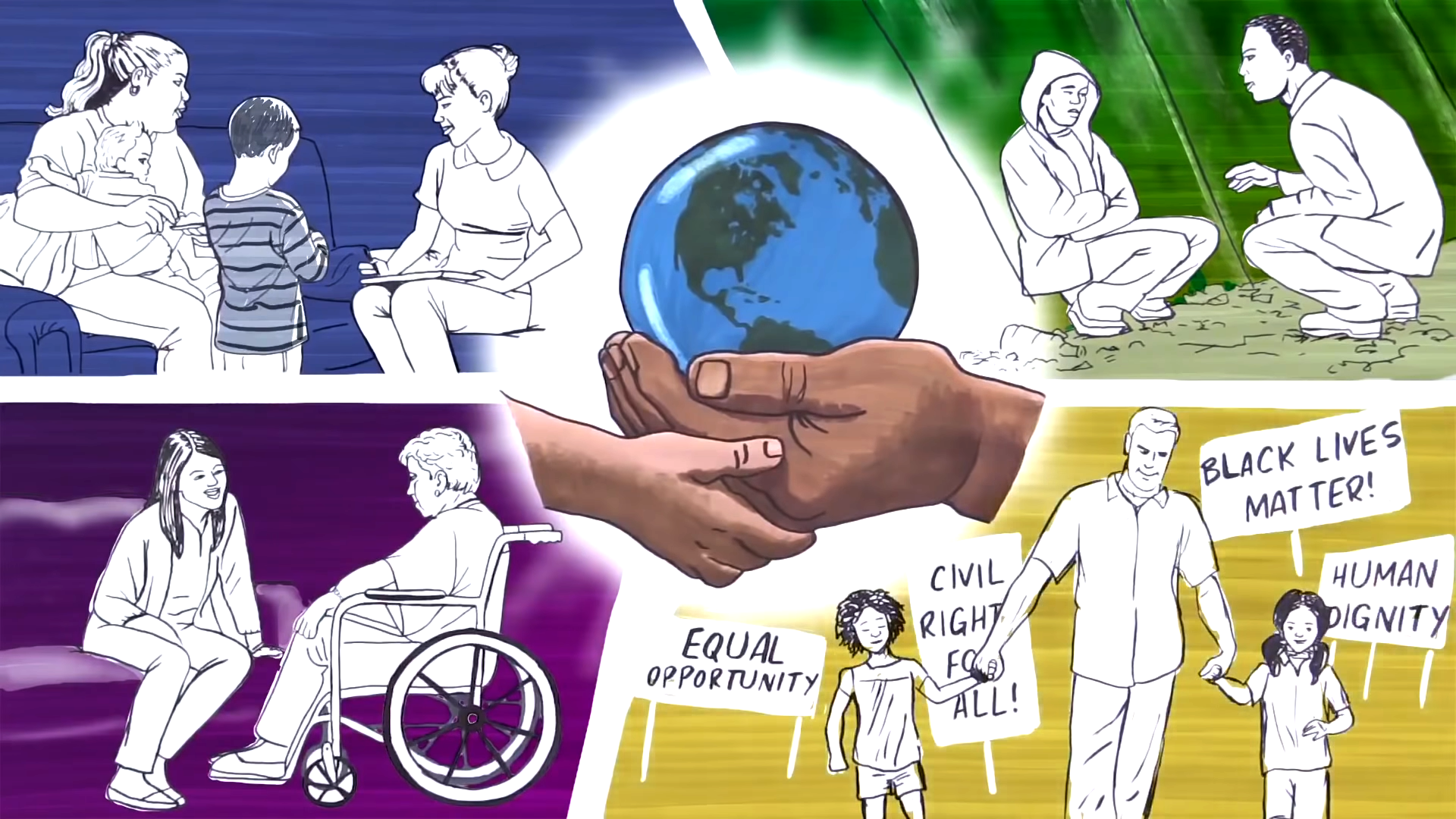 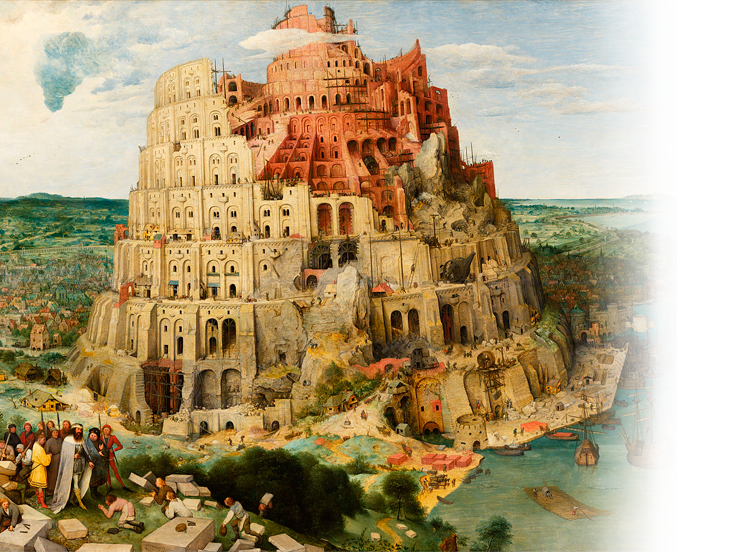 Languages 
and the power of language
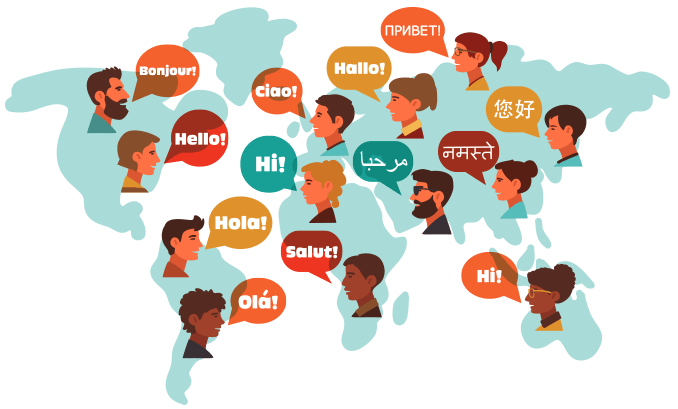 LOOKING
FORWARD
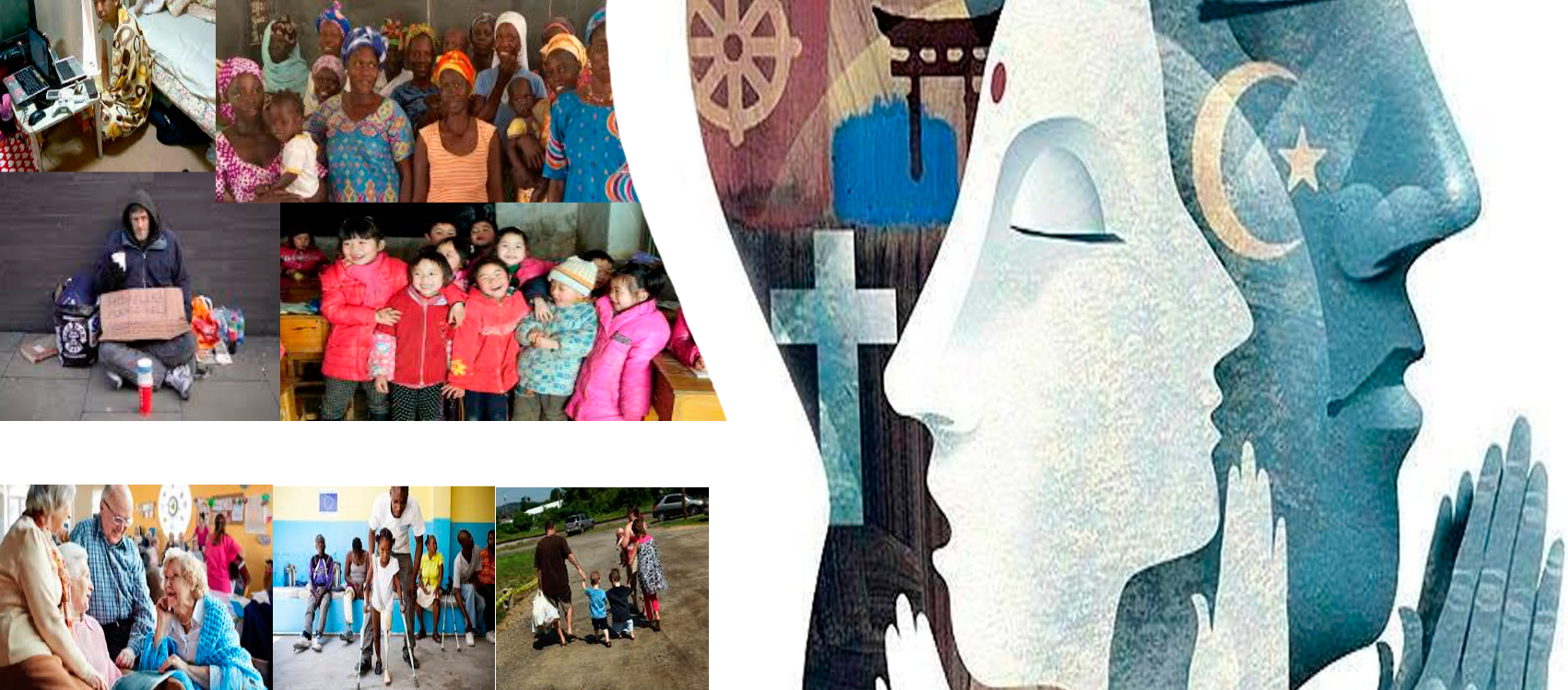 LOOKING
FORWARD
Internationalization vs Indigenization
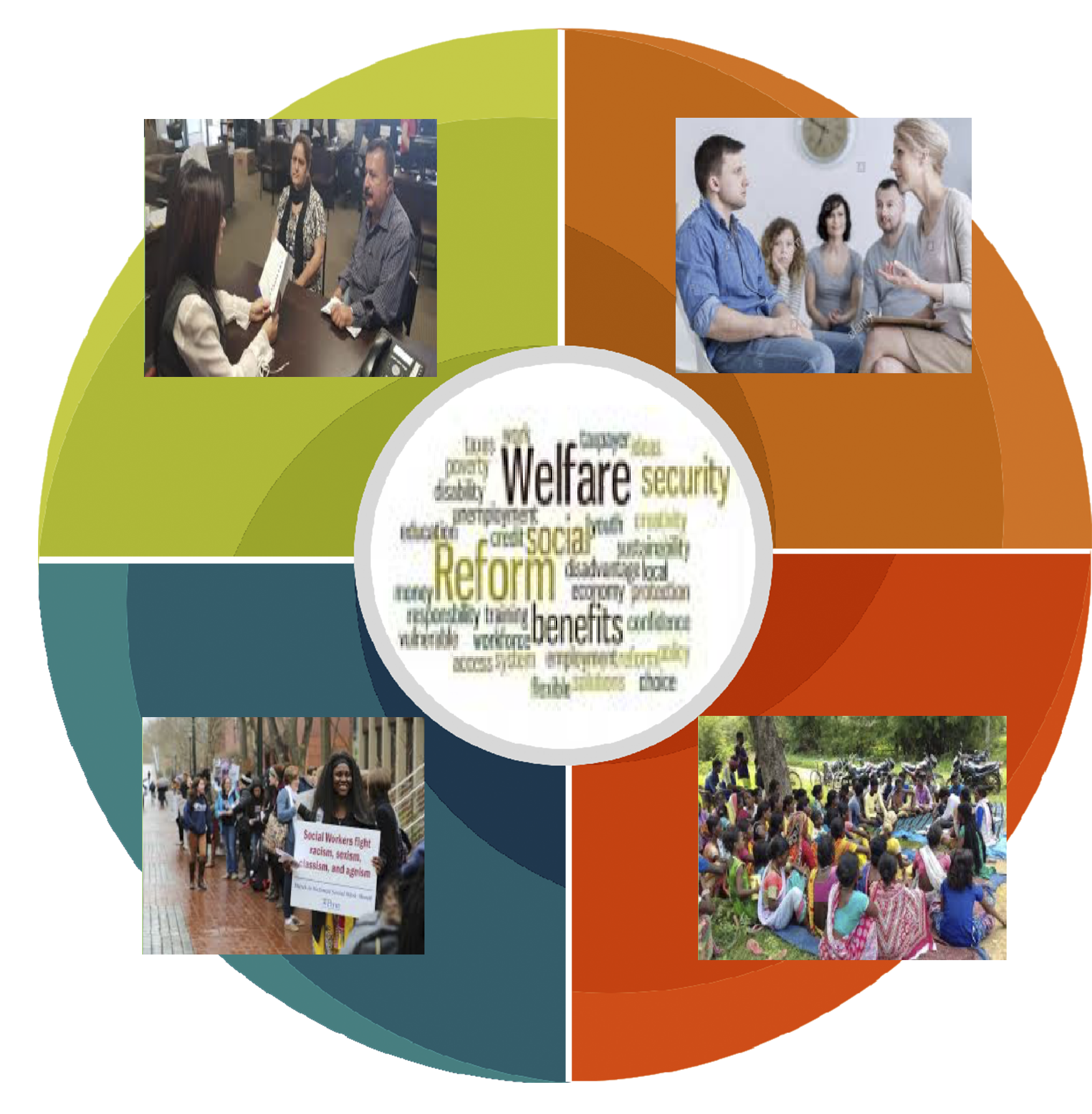 LOOKING
FORWARD
Structural intervention
vs
Casework
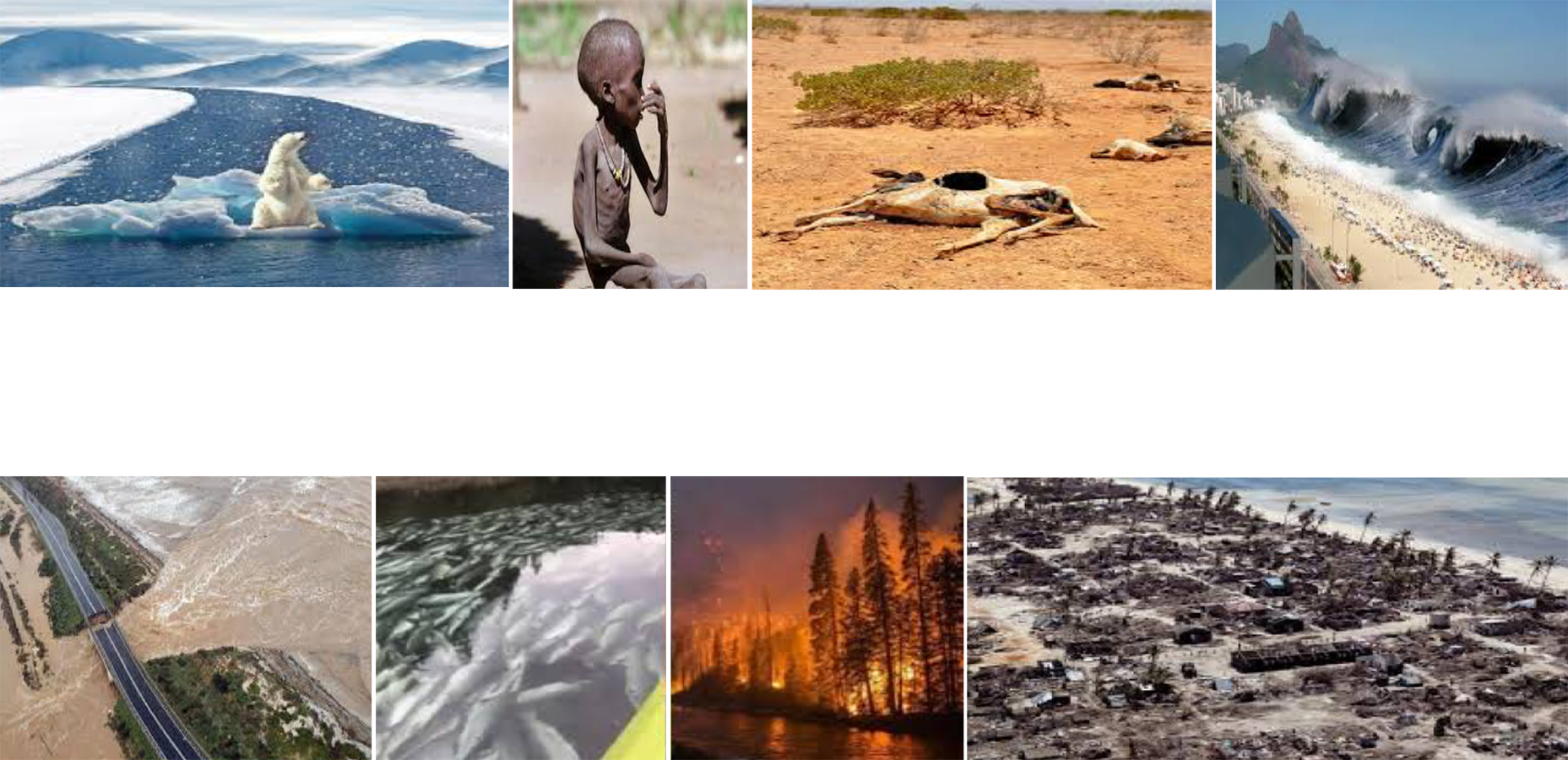 LOOKING  FORWARD
Environmental Justice
LOOKING  FORWARD
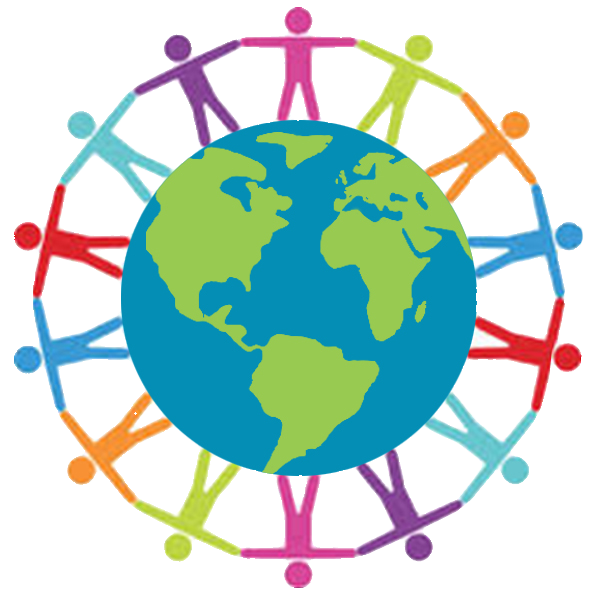 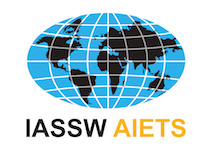 Global Agenda
2020/2030
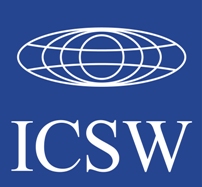 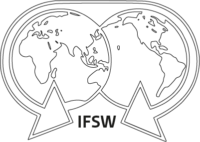 LOOKING  FORWARD
Social work education and Sustainable Development Goals
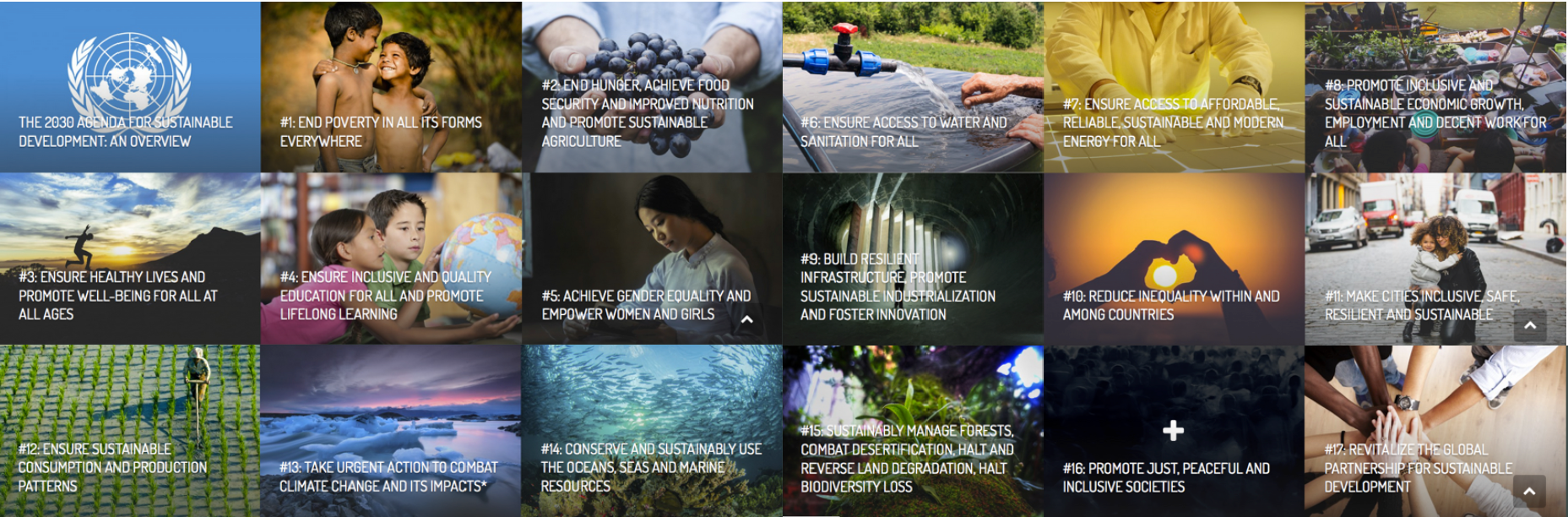 Thanks for your attention
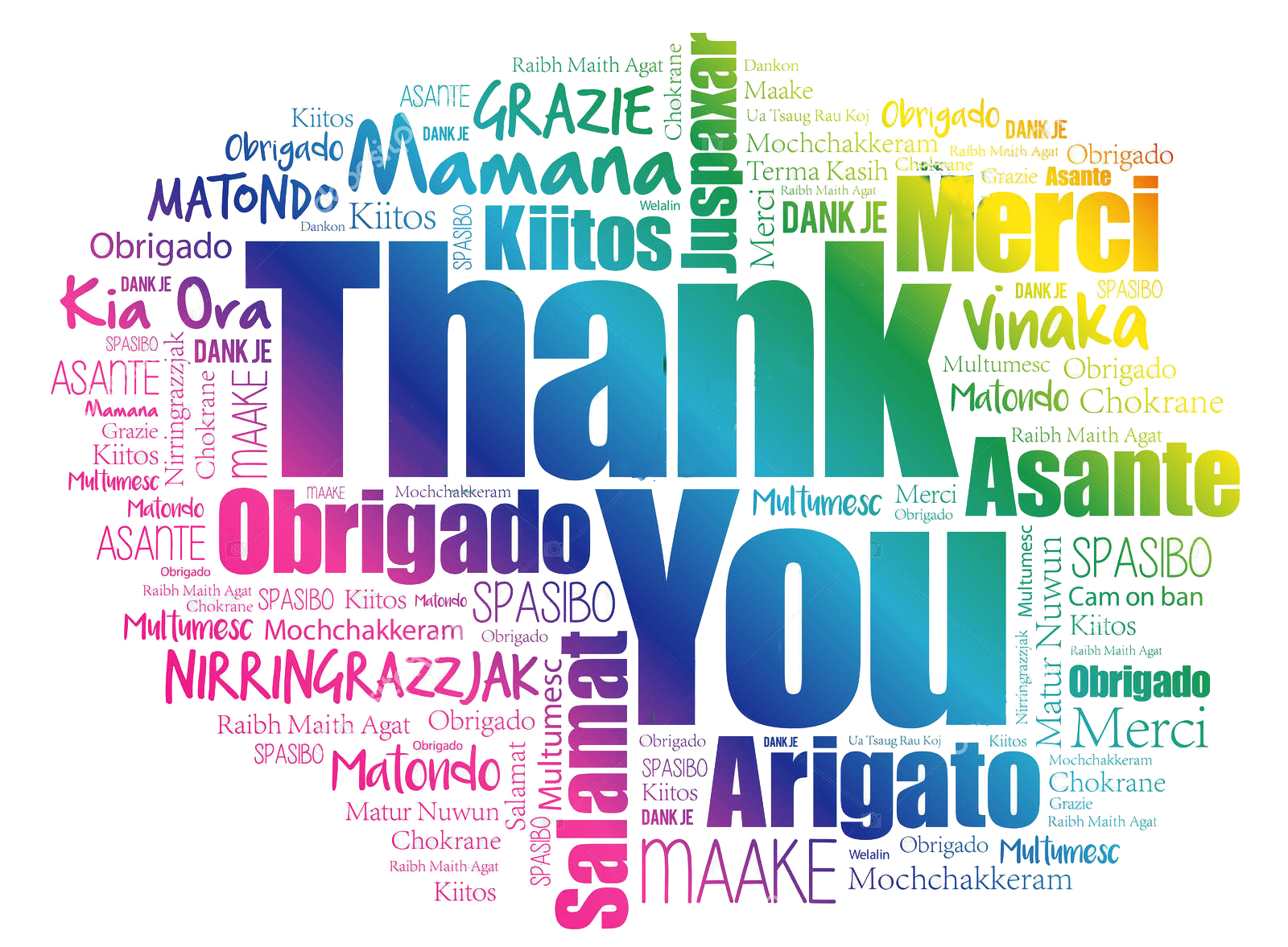 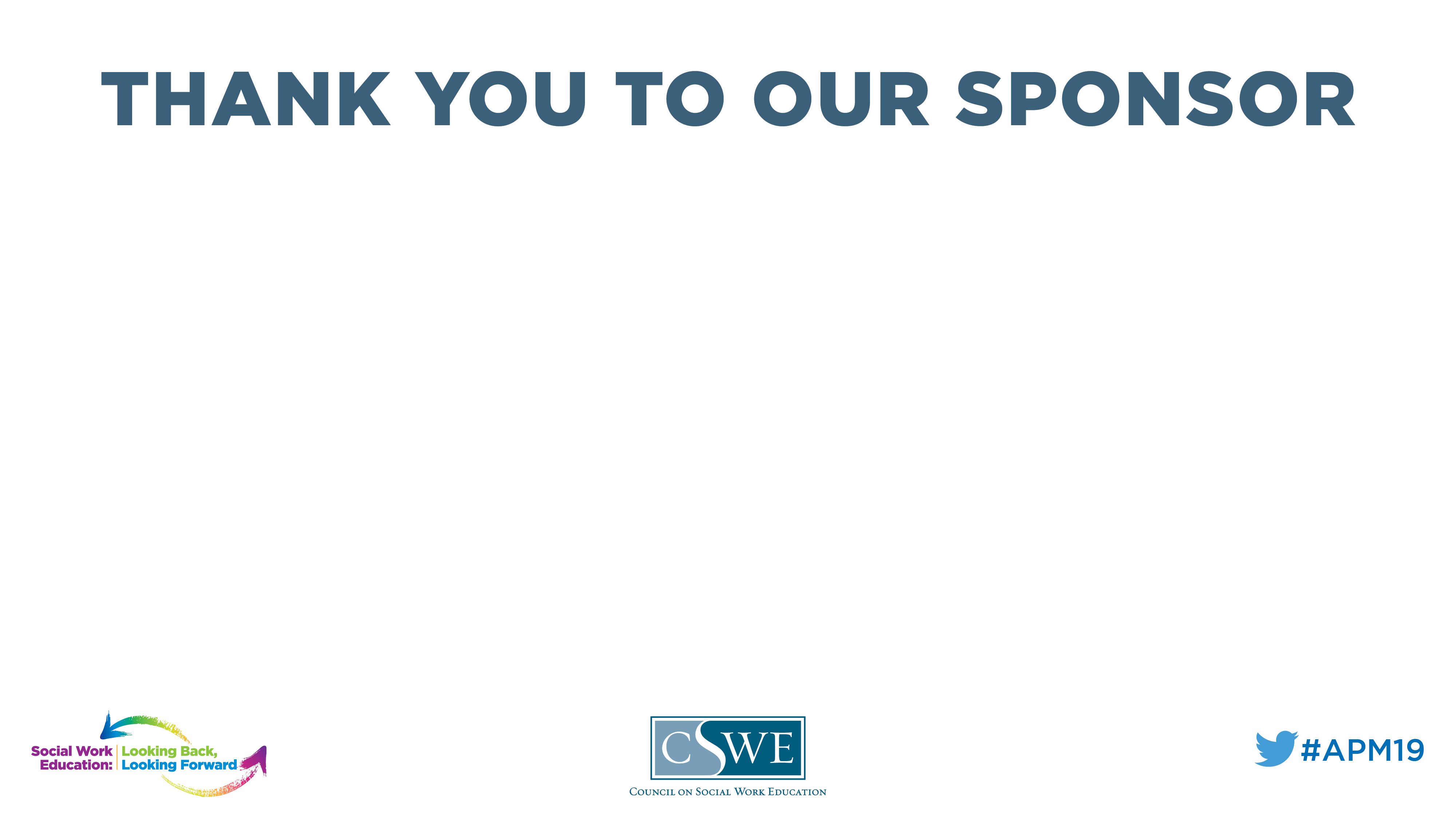 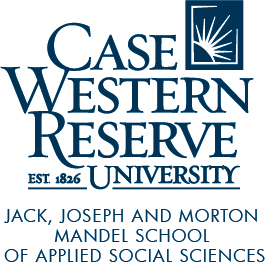